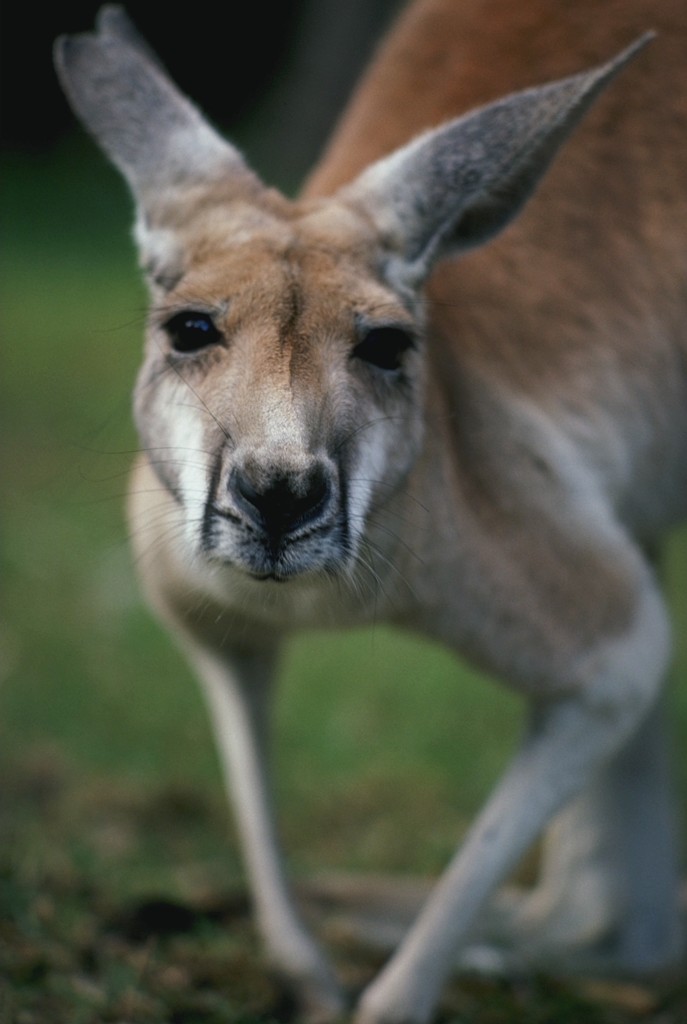 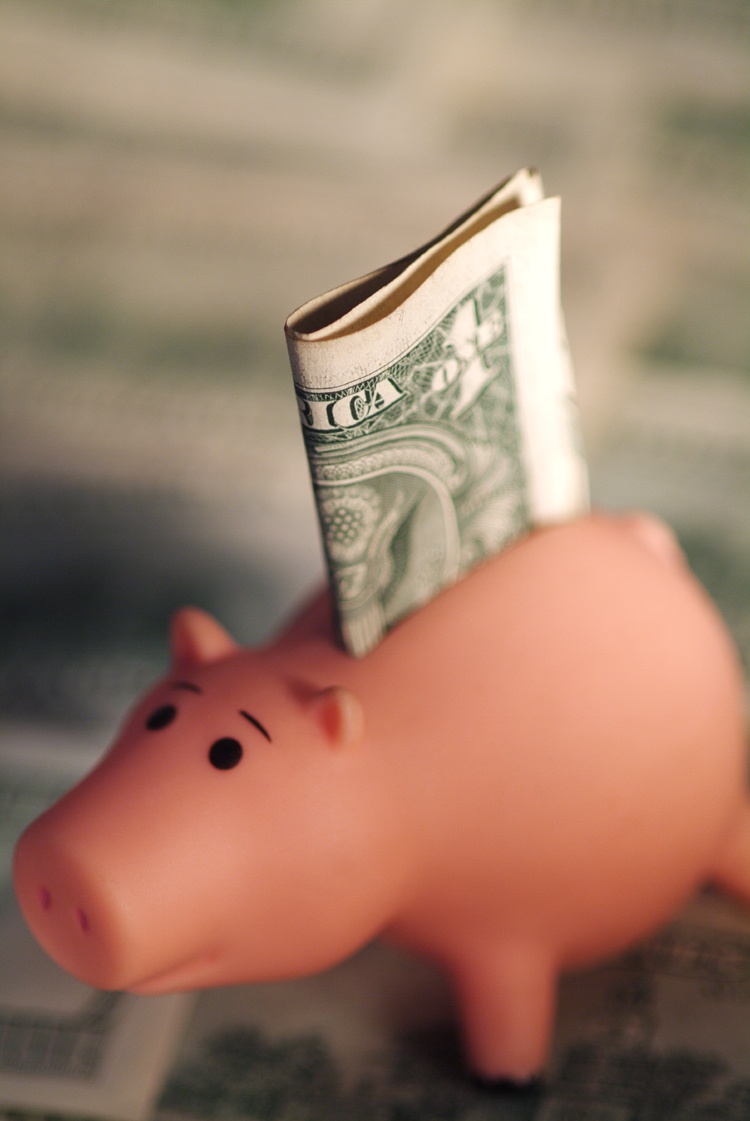 Welcome to SUNY Canton
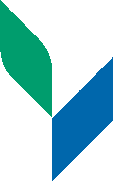 Procurement & Travel Services
Accounts Payable
Research Foundation
Budget
Meet the Business Office Staff
Megan Warren – X7555
Purchasing Clerk - State & Research Foundation
purchasing@canton.edu

Debbie Keith – X7555
Account Payable Clerk - State & Research Foundation
accountspayable@canton.edu

Beth Martin – X7555
Director of Purchasing  - State & Research Foundation – Contract Review
martinb@canton.edu

Melissa Tulip – X7338
Budget Officer
tulipm@canton.edu

Amanda Crump – X7677
College Accountant
crumpa@canton.edu

Amanda Rowley – X7559
Travel Coordinator
rowleya@canton.edu
General Procurement Information
The following slides are a brief overview of NYS policies and procedures for state funded purchasing. 

If you will be processing requisitions for your department, you’ll need to contact Procurement for training.
Purchasing Objective
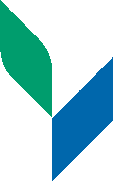 NYS and SUNY Canton's basic procurement objective is to secure all goods and services from the most reasonable and responsible source.  
The practice of competitive bidding, not only tends to assure reasonable prices, but also guards against favoritism, improvidence and fraud.
Purchasing Policies
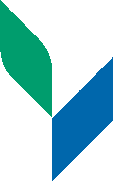 Goods and contractual services are requested on an electronic   requisition (E- Req).  See your immediate supervisor for processing requirements in your department.
Requestors are not authorized to make purchases on their own. Approvals are generated through  the SUNY Finance & Management System (FMS.) 

Authorizing any orders before all approvals are received is beyond the scope of a State employee's authority, and the employee may be held personally liable. 

All service agreements and contracts are to be signed by the VP of Administration.
Purchasing Policy
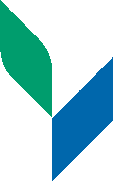 Preferred Sources
SUNY Canton should utilize preferred sources
whenever possible.  Form, function and utility
requirements should be considered.

Preferred Sources are:
Corcraft
NYS Preferred Source Program for People Who Are Blind - NYSPSP
New York State Industries for the Disabled – NYSID
New York State Office of Mental Health
Purchasing Policy
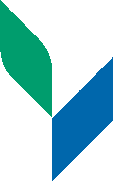 Minority/Women Owned Business
It is SUNY Canton’s policy to take affirmative action to ensure that New York State certified minority and women-owned business enterprises (“M/WBEs”) are given the opportunity to demonstrate their ability to provide the University with commodities and services at competitive prices.
Purchasing Policy
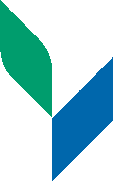 New York State Office of General Services
Centralized State Contracts
A campus may elect to purchase any commodities or services, regardless of amount, from an existing Office of General Services (OGS) centralized state contract following the procedures and requirements established by OGS, as appropriate for SUNY.
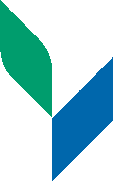 SUNY Canton Purchasing Thresholds
THE PURCHASING STAFF RESERVES THE RIGHT TO SEEK COMPETITION AT ANY LEVEL
Purchasing
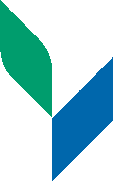 Our procurement policies and procedures can be found on the campus site at http://www.canton.edu/business_affairs/purchasing.html
The purchasing staff is readily available to assist you with your procurement questions.
Call X7555 or email purchasing@canton.edu
Purchasing
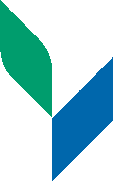 Thank you!